Android game development
The laboratory work 10
New android application
We create a new Android application
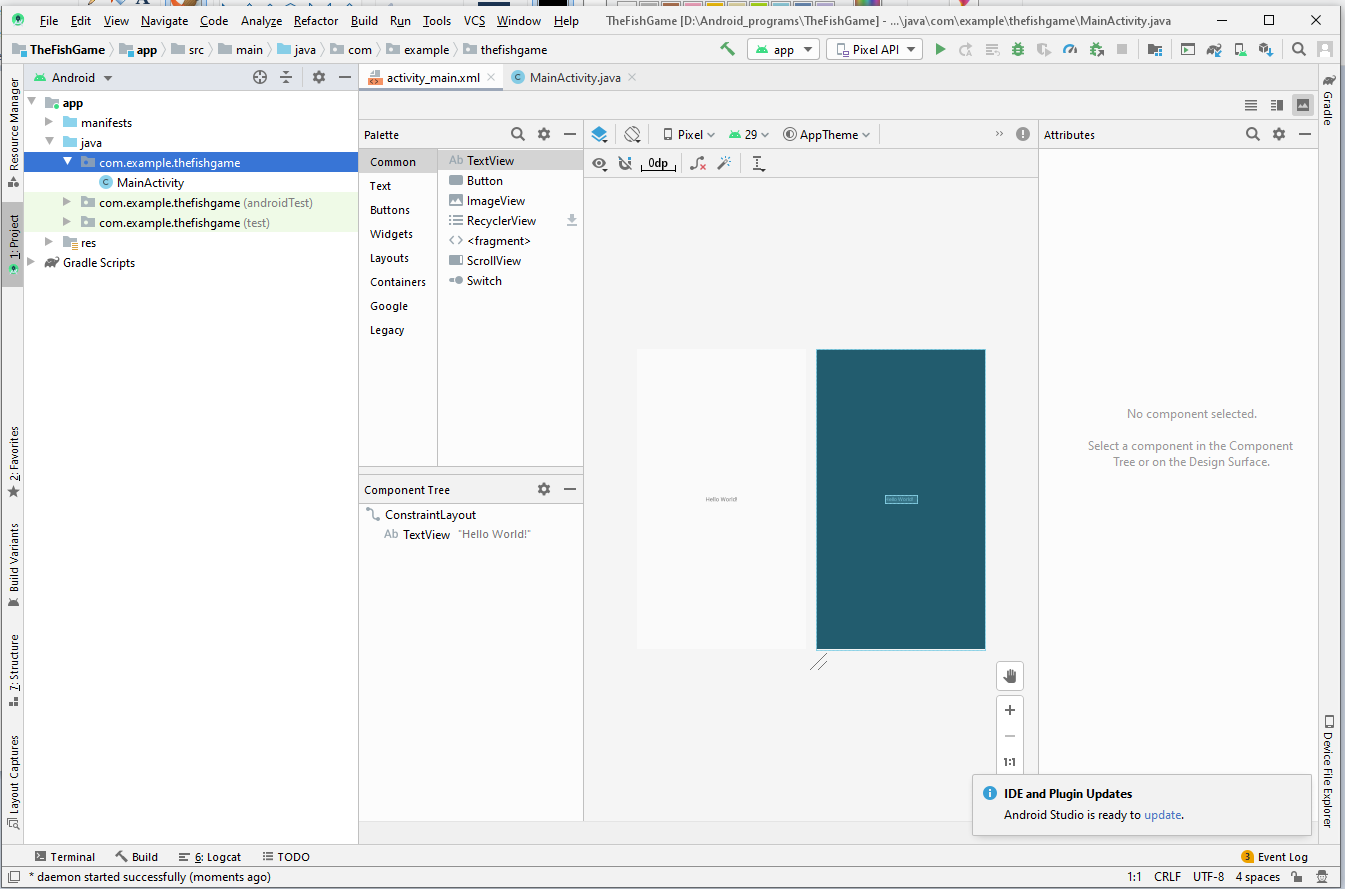 Changing styles
We change the style of the application by editing styles.xml file
Splash screen
Creating a new empty Activity
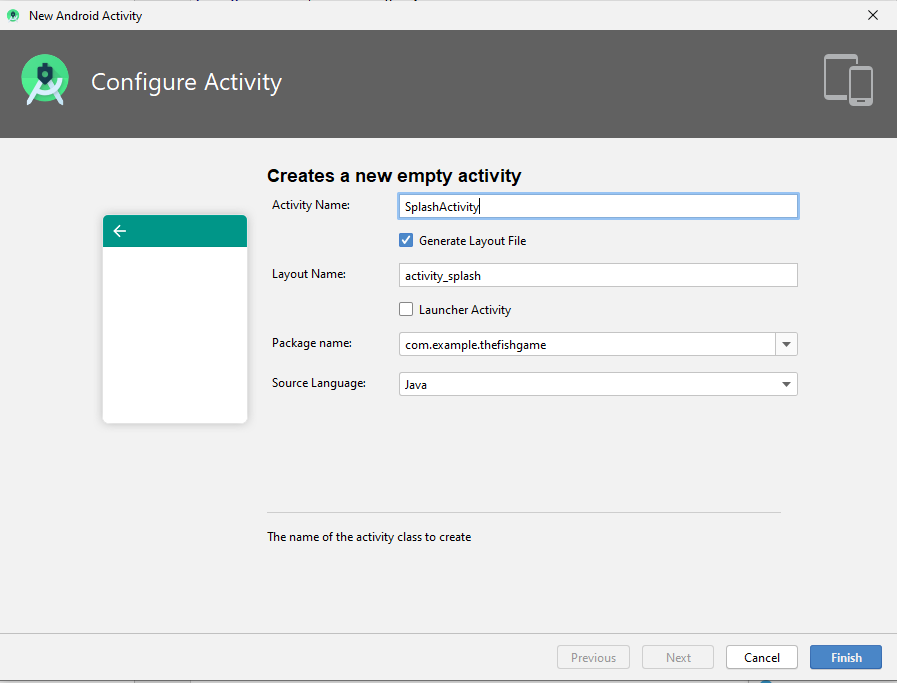 Adding icons
We need to download icons in the drawable folder of our Android application
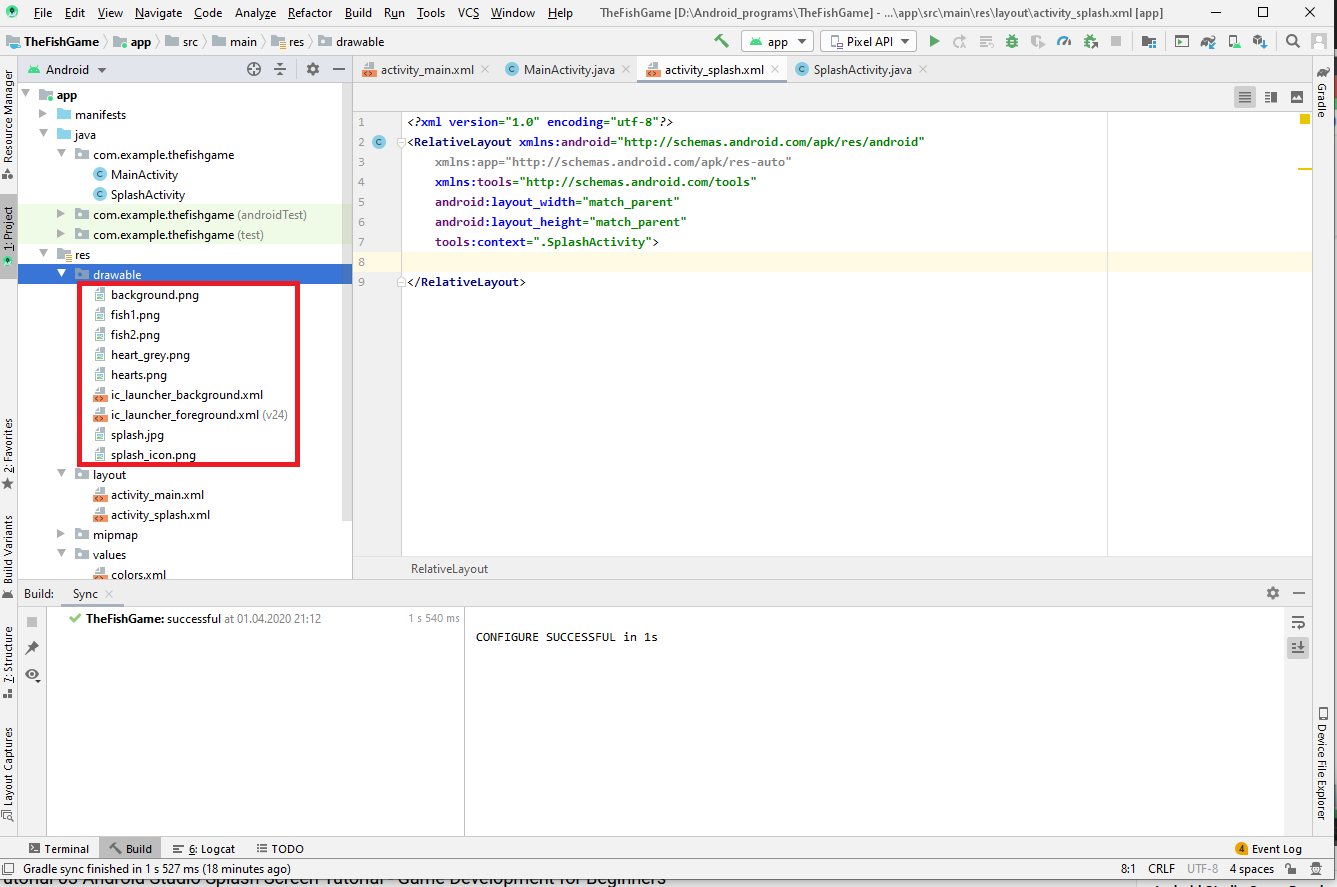 Images and background
We set a background of our application and put an icon on it.
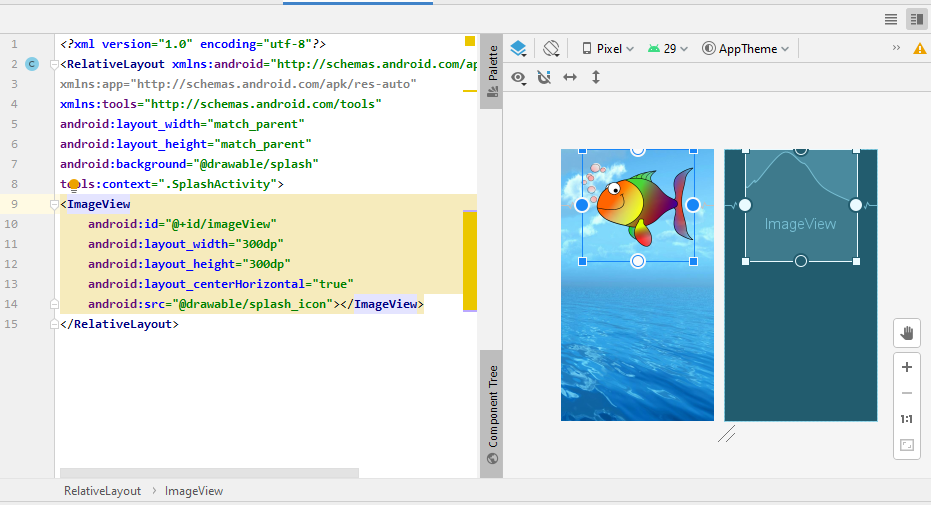 Editing splash screen
Students’ assignment
Create a new vide game application
Add a new activity screen where you can locate texts and images on the main windows
Run the application in emulator and look how it displays